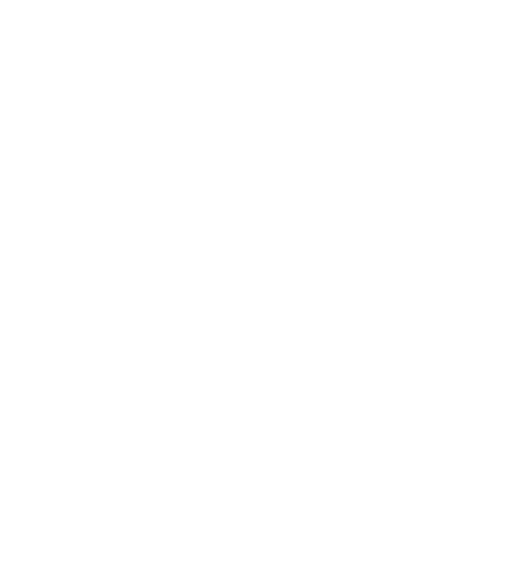 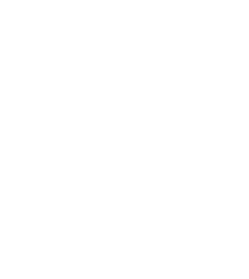 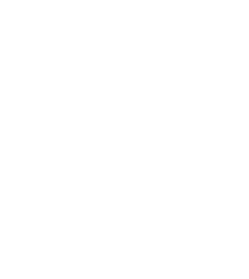 2nd Scientific International Conference on CBRNe
SICC Series Conference
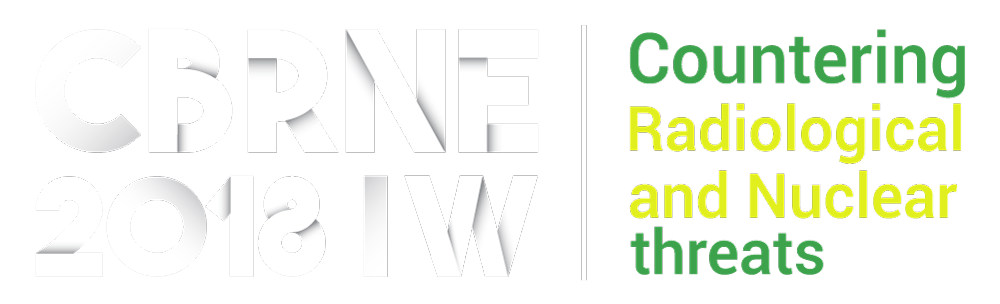 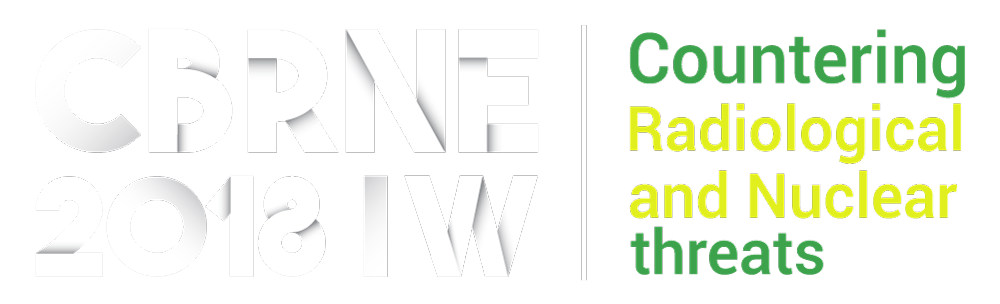 Series
Series
TITLE
Series
Series
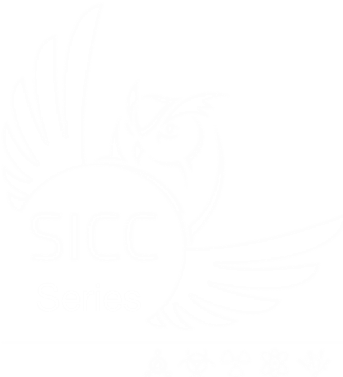 2nd Scientific International Conference on CBRNe  - SICC Series Conference
Date		 			Full Name
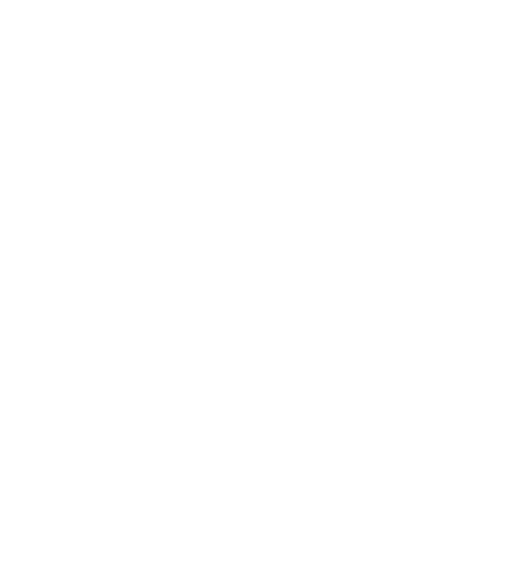 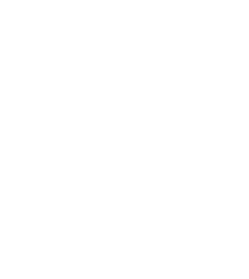 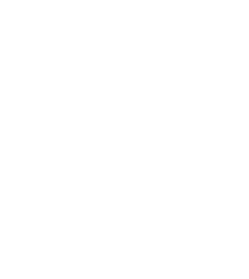 2nd Scientific International Conference on CBRNe
SICC Series Conference
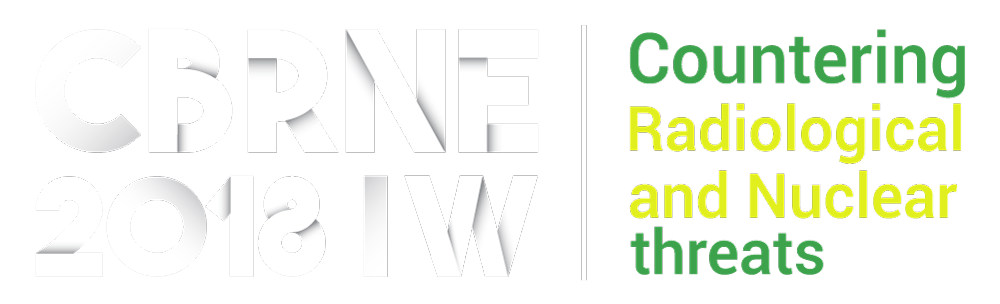 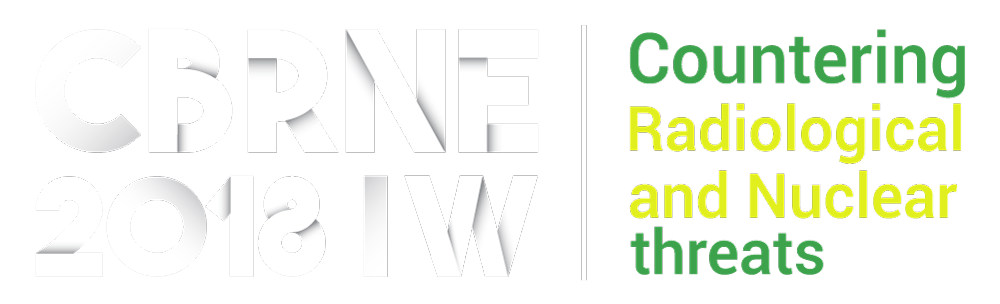 Series
Series
TITLE
Series
Series